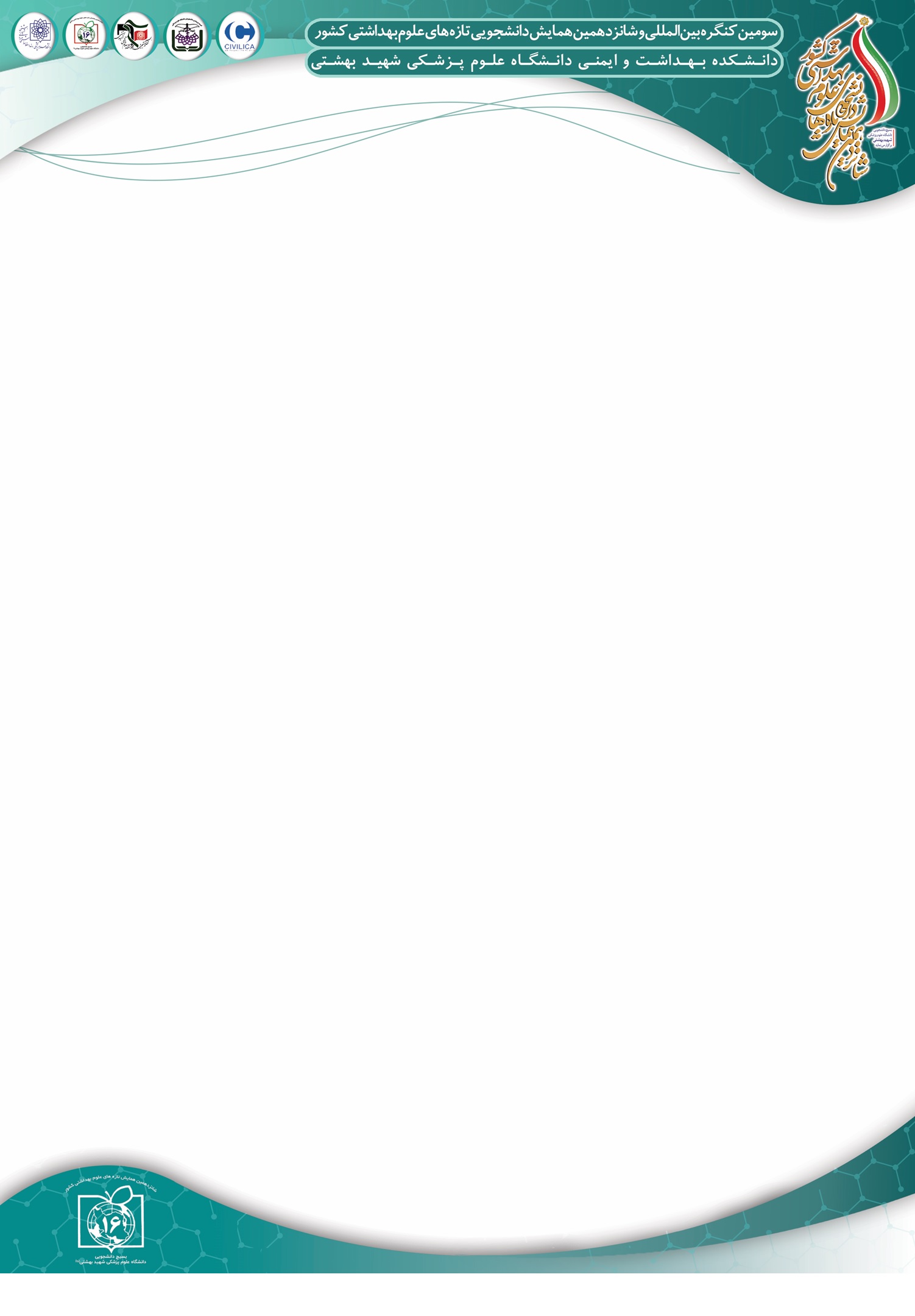 Author Picture
عنوان عنوان عنوان عنوان عنوان عنوان عنوان عنوان
نویسنده اول، نویسنده دوم، نویسنده سوم و ...
:کدمقاله
یافته ها و بحث:
مقدمه:
توضیحات توضیحات توضیحات توضیحات توضیحات توضیحات توضیحات توضیحات توضیحات توضیحات توضیحات توضیحات توضیحات توضیحات ....
توضیحات توضیحات توضیحات توضیحات ....
راهنما:
حداقل فونت: 36
بهترین فونت: بالای 44
اگر میخواهید پوستر حرفه ای تری داشته باشید،  
بیشتر از متن، از تصاویر، گراف ها و رنگ ها استفاده کنید.
این خلاقیت شماست!.
توضیحات توضیحات توضیحات توضیحات توضیحات توضیحات توضیحات توضیحات توضیحات توضیحات توضیحات توضیحات توضیحات توضیحات توضیحات توضیحات توضیحات توضیحات توضیحات توضیحات توضیحات توضیحات توضیحات توضیحات توضیحات توضیحات توضیحات توضیحات توضیحات توضیحات توضیحات توضیحات توضیحات توضیحات توضیحات توضیحات توضیحات توضیحات توضیحات توضیحات توضیحات توضیحات توضیحات توضیحات توضیحات توضیحات
توضیحات توضیحات توضیحات توضیحات توضیحات توضیحات
توضیحات
توضیحات
مواد و روش:
توضیحات توضیحات توضیحات توضیحات توضیحات توضیحات توضیحات توضیحات توضیحات توضیحات توضیحات توضیحات توضیحات توضیحات توضیحات توضیحات توضیحات توضیحات توضیحات توضیحات توضیحات توضیحات توضیحات توضیحات توضیحات توضیحات توضیحات توضیحات توضیحات توضیحات توضیحات توضیحات توضیحات توضیحات توضیحات توضیحات توضیحات توضیحات توضیحات توضیحات توضیحات توضیحات توضیحات توضیحات توضیحات توضیحات حات توضیحات توضیحات توضیحات توضیحات  حات توضیحات توضیحات توضیحات توضیحات حات توضیحات توضیحات توضیحات توضیحات حات توضیحات توضیحات توضیحات توضیحات حات توضیحات توضیحات توضیحات توضیحات حات توضیحات توضیحات توضیحات توضیحات حات
توضیحات
نتایج:
توضیحات
توضیحات
توضیحات
برخی منابع:
توضیحات توضیحات توضیحات توضیحات توضیحات توضیحات توضیحات توضیحات توضیحات توضیحات توضیحات توضیحات توضیحات توضیحات توضیحات توضیحات توضیحات توضیحات توضیحات توضیحات توضیحات توضیحات توضیحات توضیحات توضیحات توضیحات توضیحات توضیحات توضیحات توضیحات توضیحات توضیحات توضیحات توضیحات